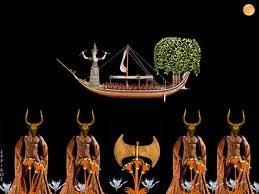 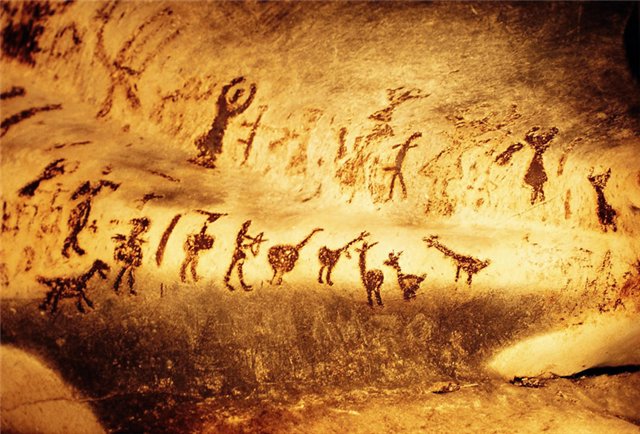 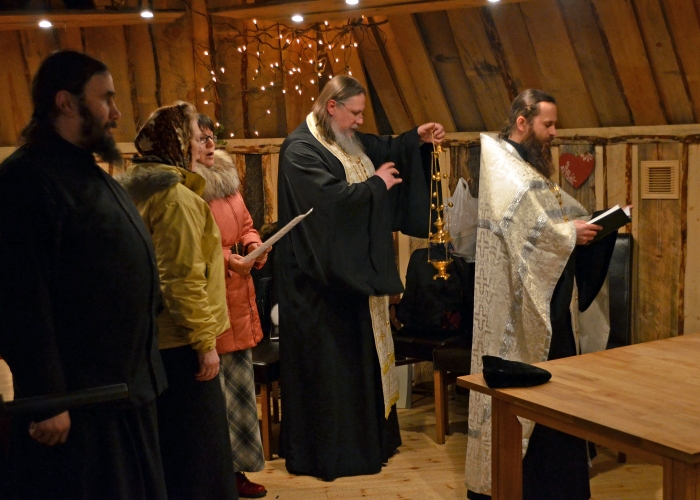 Мифы  (греч. mýthos —  сказание) —  это устные  предания  о  богах,  духах,  героях.  Миф  повествовал  о  происхождении Вселенной и человека, о зарождении жизни и смерти, выполнял функции религии, идеологии, философии, истории, науки.
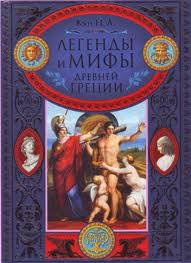 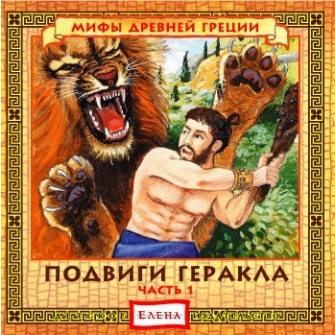 Миф о Зевсе и его жене Гере
Ритуа́л — совокупность условных, традиционных действий, лишённых непосредственной практической целесообразности, но служащих символом определённых социальных отношений, формой их наглядного выражения и закрепления.
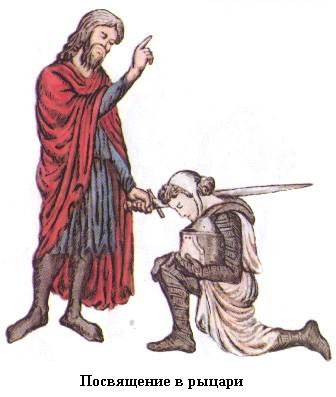 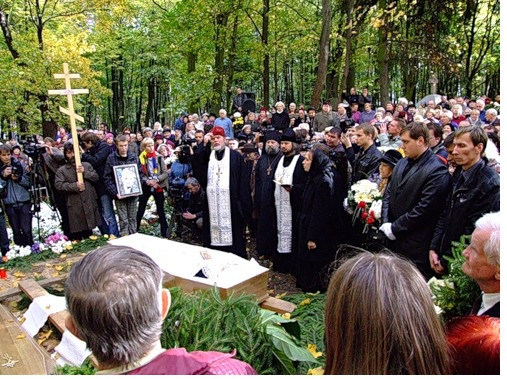 Дети, как и взрослые причащаются, сложив крестообразно руки на груди.
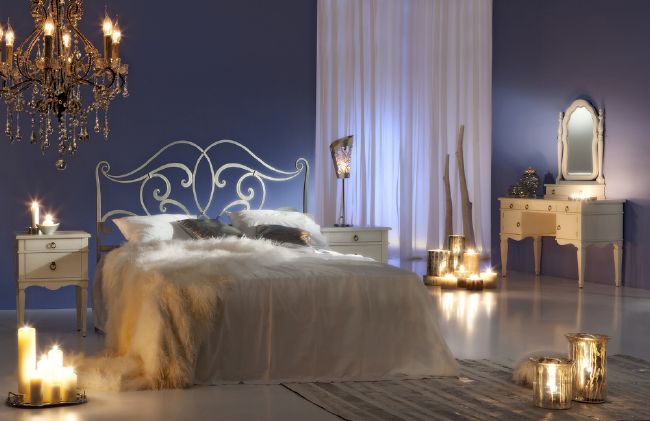 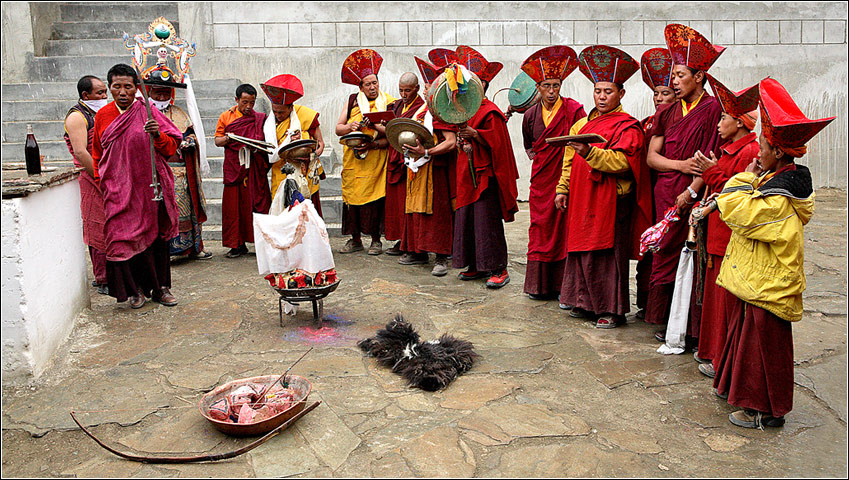 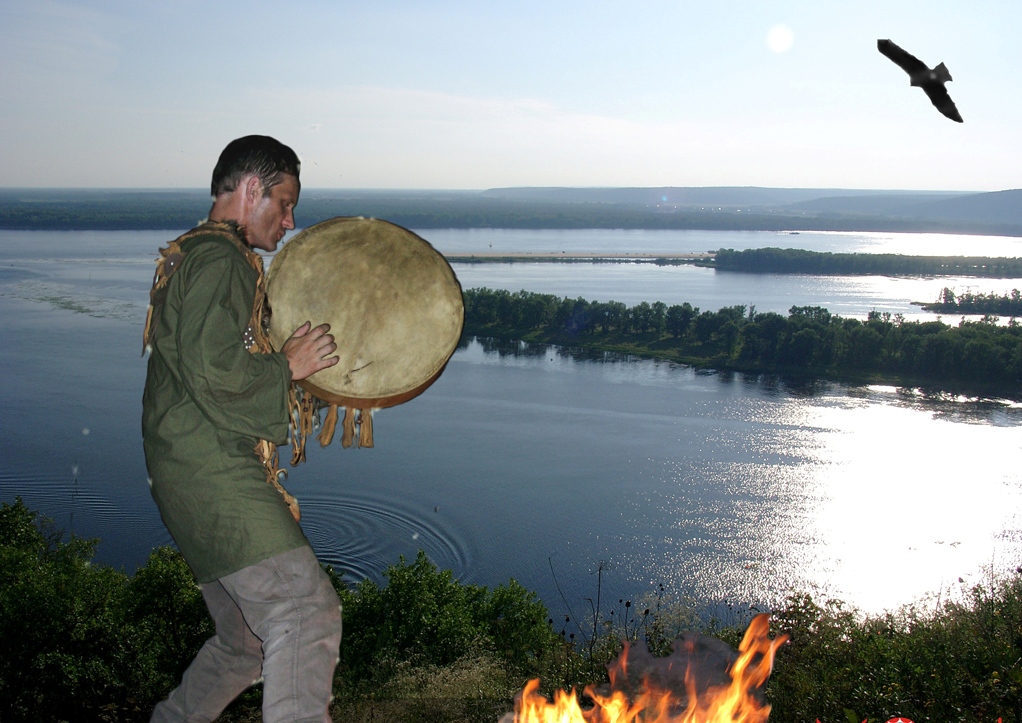 Шаманские ритуалы: огня, дождя, приглашения духов
Ритуальный танец.Сефар. Сахара
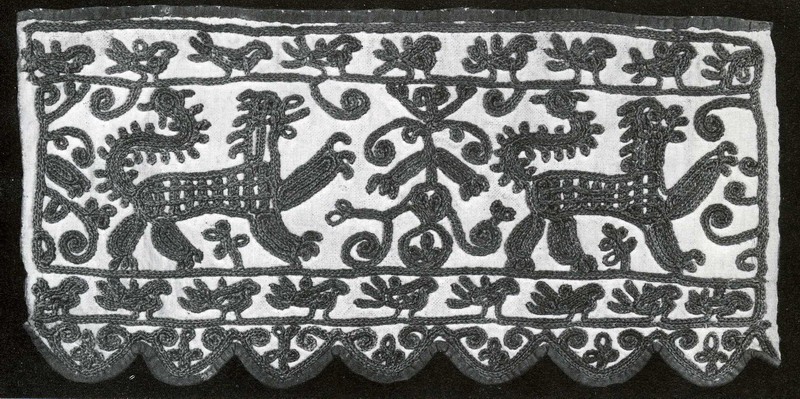 Фольклор  —  буквально  «народная  мудрость»  —  образная  модель  мира,  отражающая  богатство  духовной  жизни  народа.Наиболее древними являются обрядовые песни, заговоры, загадки, пословицы.
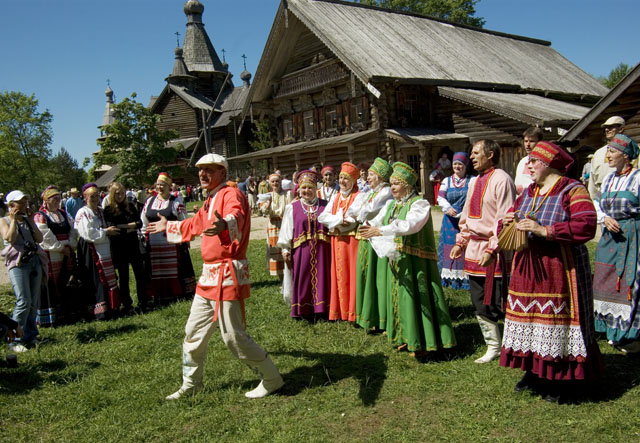 Сказки, былины, исторические и лирические песни и, наконец, частушка, возникшая в середине 19 века.
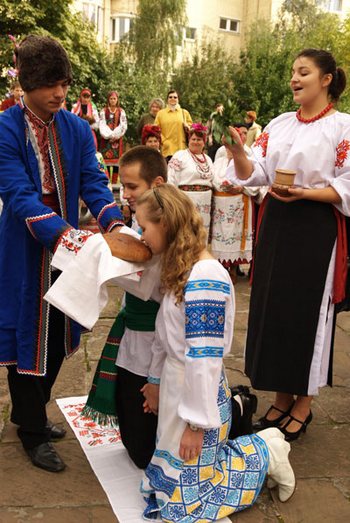 В  народном  обряде  нет  ничего  официального:  в  нем  все  идет  от  игрового  традиционного  действия,  то  есть  от  самой жизни.  Обряд  может  сопровождаться песнями,  хороводами,  переодеванием, гаданием,  театрализацией.
Церковное  искусство  христиан,  напевы, на  которых  строился  круг  церковных  обрядов,  были  сочинены  как  «Богом  внушенное пение».
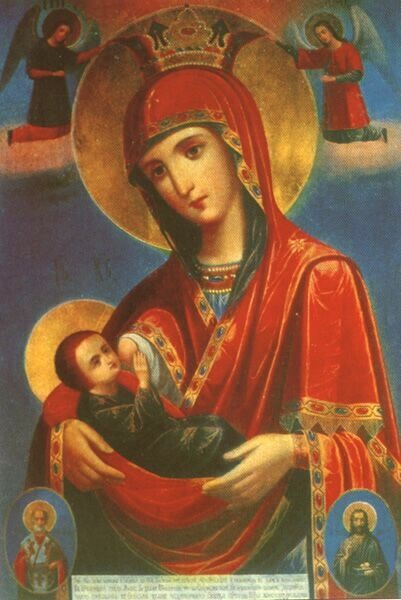 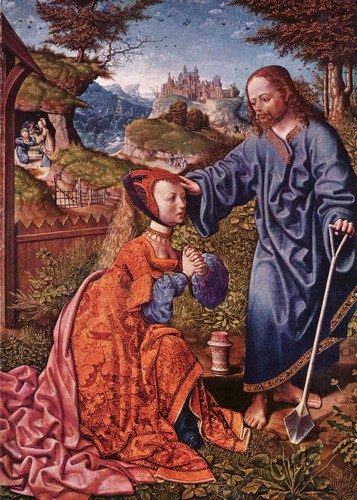 Фреска (от итал. аffresco — свежий), Аффреско — живопись по сырой штукатурке, одна из техник стенных росписей. В основе производства цифровых фресок лежит технология, которая использовалась во времена Микеланджело. Древние мастера для производства своих фресок использовали известь, предварительная обработка которой длилась несколько лет.
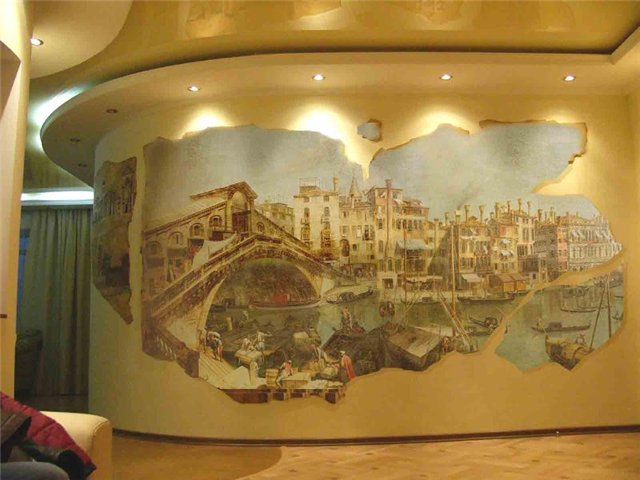 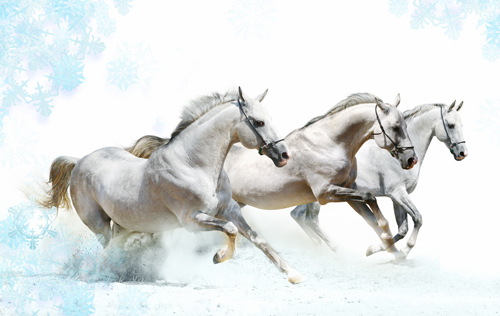 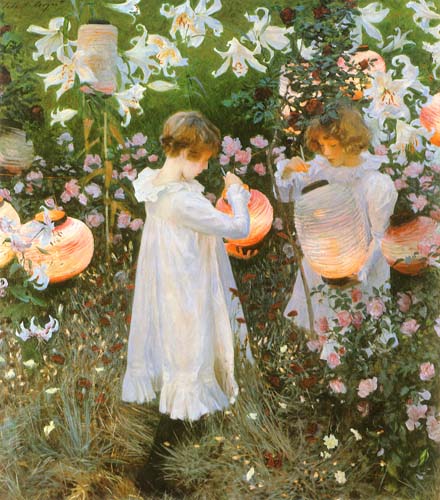 Андрей Рублёв – великий русский иконописец
Андрей Рублев. Троица.
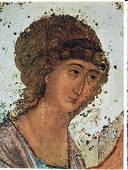 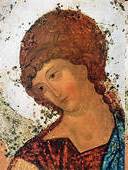 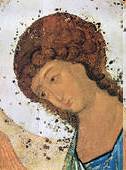 В  центре  композиции  Бог  Сын,  печально  
благословляющий  чашу  и  глядящий  так, словно  видит  в ней, как в  зеркале, свое отражение.
Бог Отец и Бог Дух Святой 
 тихо  и  сосредоточенно  наблюдают  эту  сцену.
Религиозный  праздник  Святой  Троицы —  праздник торжества победы Бога над  злом — обращен к будущему.  Бог  указывал  человеку  свой  замысел  о  нем,  о  его пути.
Старинный русский праздник «Осенины»
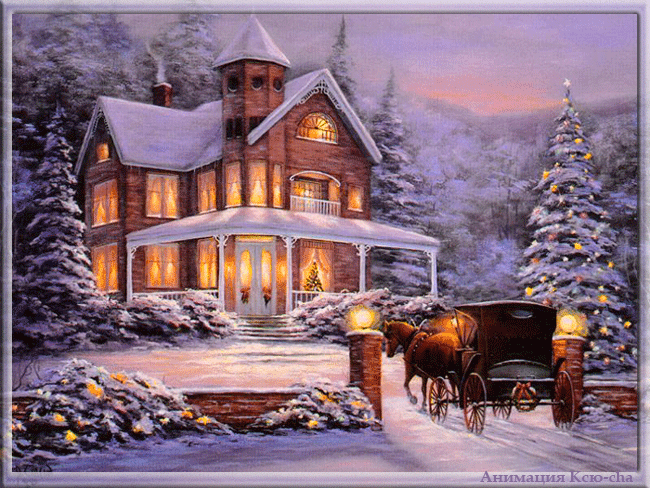 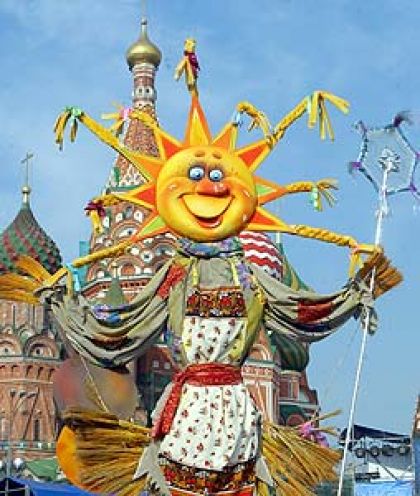